DECA ProjectFinal Report 2018Athens 7-9 Nov.2018
B.6. Quality control during project implementation
Relator : SPARTACO GRIECO – MSV Basket
DECADiagram Consortium
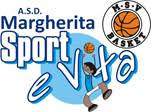 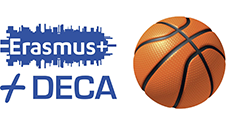 NOTE:
To change images on this slide, select a picture and delete it. Then click the Insert Picture icon
in the placeholder to insert your own image.
Quality Control - Project Implementation
Project Framework
Sport Implementation Evaluation
Risk Mitigation Plan
Result Quality Management
Organization Timeline Meetings
Validation & Meeting Analysis
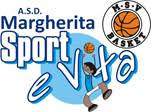 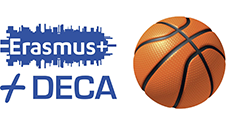 Project Framework
- continuous communication among partners
- maintaining periodical conference skype call meetings
Communication
- Teamwork in specific groups according to the different roles in the project. 
 - Individual presentation of the work developed by each partner, and consolidation of the information gathered by the PMO. 
 - Review of the project progress and analysis of contingencies. 
 - Production of a meeting minute by the host Organization.
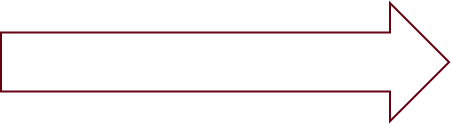 Project Monitoring
- 4 Periodical project reports
- Official reports for EU
- preparation of both technical and financial reports
Project Reporting
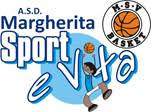 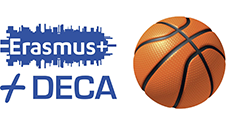 Sport Implementation Evaluation
Bremen / Bremehaven / Cuxhaven
First Evaluation Visit
9/13 February 2017
Virtual Meeting + Survey
Second Evaluation Visit
September / October 2018
DECA Report Progression
First report
Second report
Final Evaluation Report
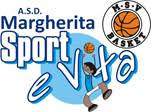 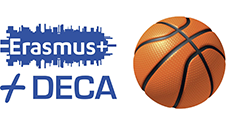 DECA RISK MITIGATION PLAN
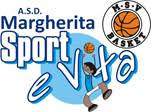 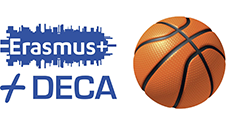 Result Quality Management
The description of the 2°evaluation was done according to the following elements:

 - evaluation of questionnaires with personal opinions;
 - interview voice recording individually
 - second Evaluation Visit -  done on October 2018
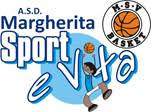 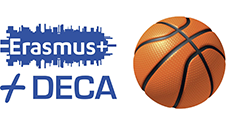 Diagram of DECA’s Quality Management
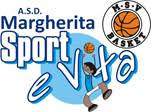 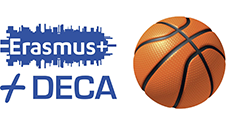 Result Quality ManagementORGANIZATION TIMELINE PLAN MEETINGS
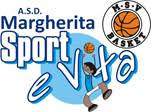 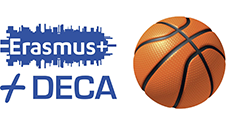 Result Quality ManagementORGANIZATION TIMELINE PLAN MEETINGS
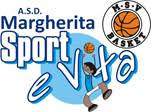 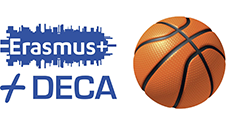 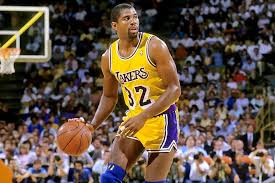 "Do not ask yourself what your teammates can do for you. Ask yourself what you can do for your teammates.
Earvin "Magic" Johnson, 1992.
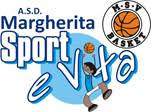 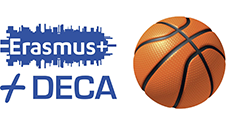 Thank you for your attention!!!
Mr. Spartaco Grieco
DECA Quality Manager
MSV Basket
Italy
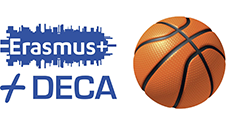 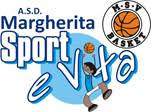